Chapter 10Management of wellness amenities/facilities and upgrading them in food service, hospitality and tourism businesses
Dr. Bendegul Okumus
Heather Linton Kelly
Learning Outcomes
Discuss the case study of Finger Lakes Region, New York
Define and discuss wellness destinations, facilities, and amenities 
Categorize core resources and competencies that a wellness destination should have
Define and discuss management of wellness destinations 
Define and discuss development of facilities and amenities in wellness destinations
Case Study: Finger Lakes, New York
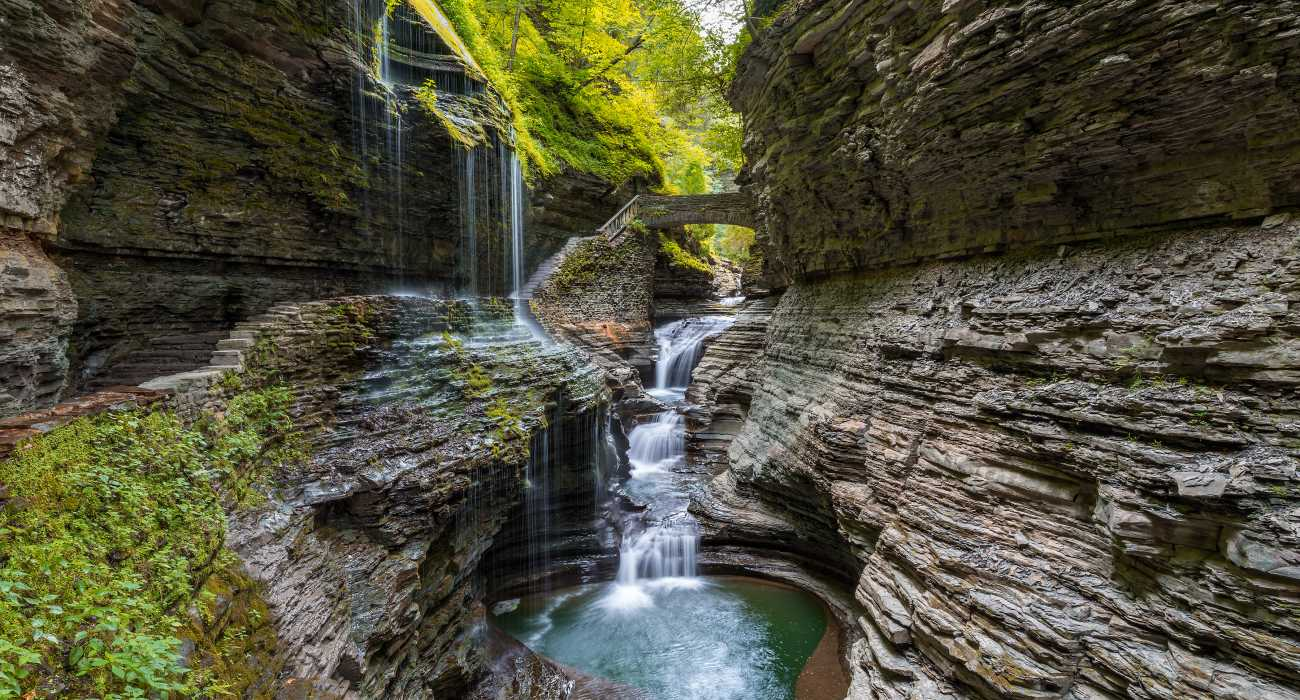 Click the following link to learn more: https://www.facebook.com/FingerLakesTourismAlliance/videos/315091822719634/
Wellness Destinations, Facilities, and Amenities
Destination Management Organization (DMO) – The leading organizational entity which may encompass the various authorities, stakeholders, and professionals and facilitates partnerships towards a collective destination vision.
DMOs coordinate efforts within each destination and between the destination and the rest of the world
DMO
Marketing  Management
Wellness Destination Core Resources & Competencies
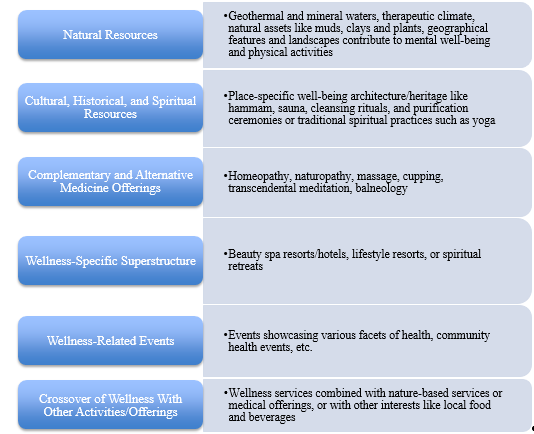 Wellness Destination Core Resources and  Competencies that comprise a wellness destination as described by Voigt and Pforr
Wellness Destination Management and Development
Destination Management – The coordinated management of all the elements that make up a tourism destination (attractions, amenities, access, marketing and pricing)
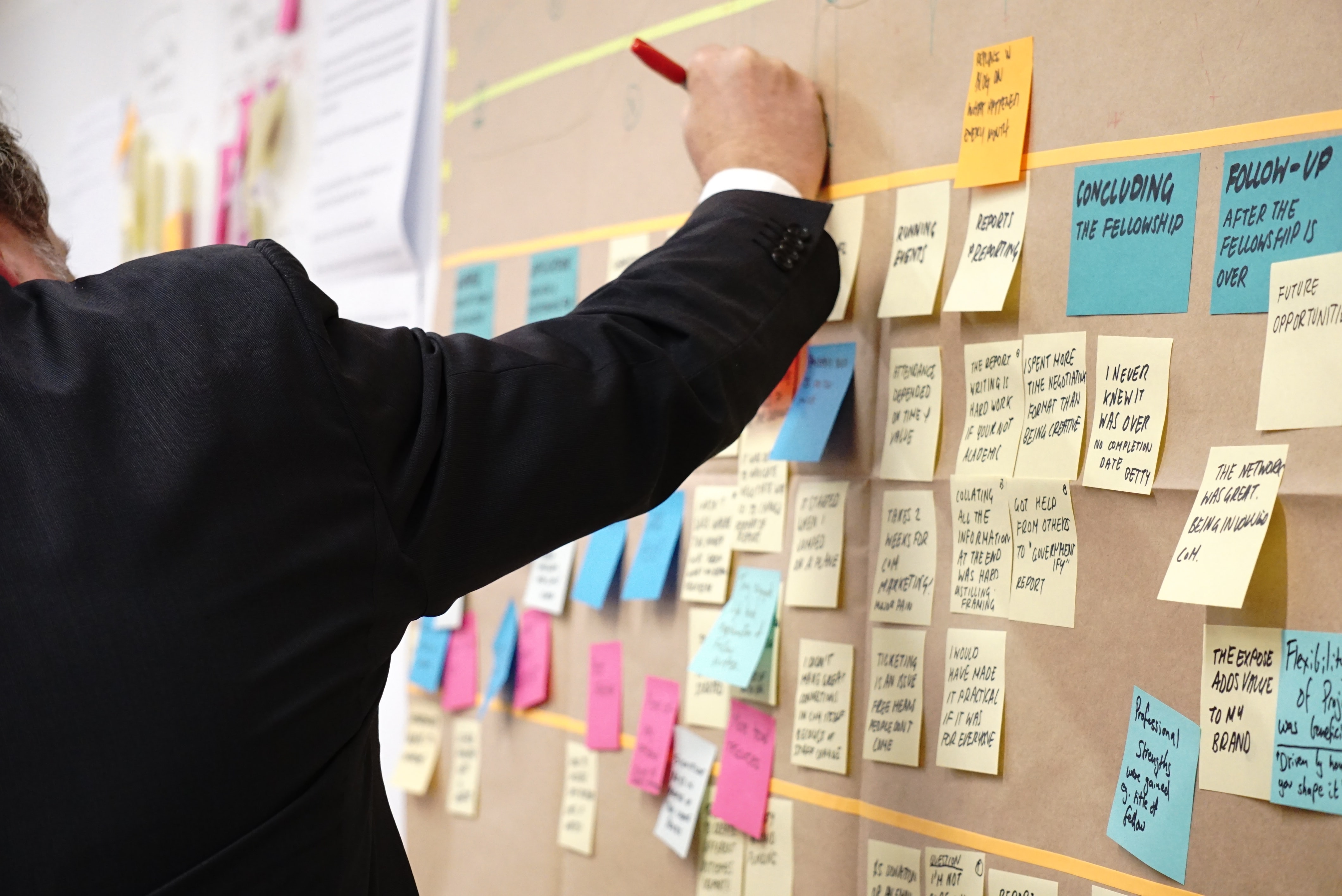 Components of developing a health and wellness destination
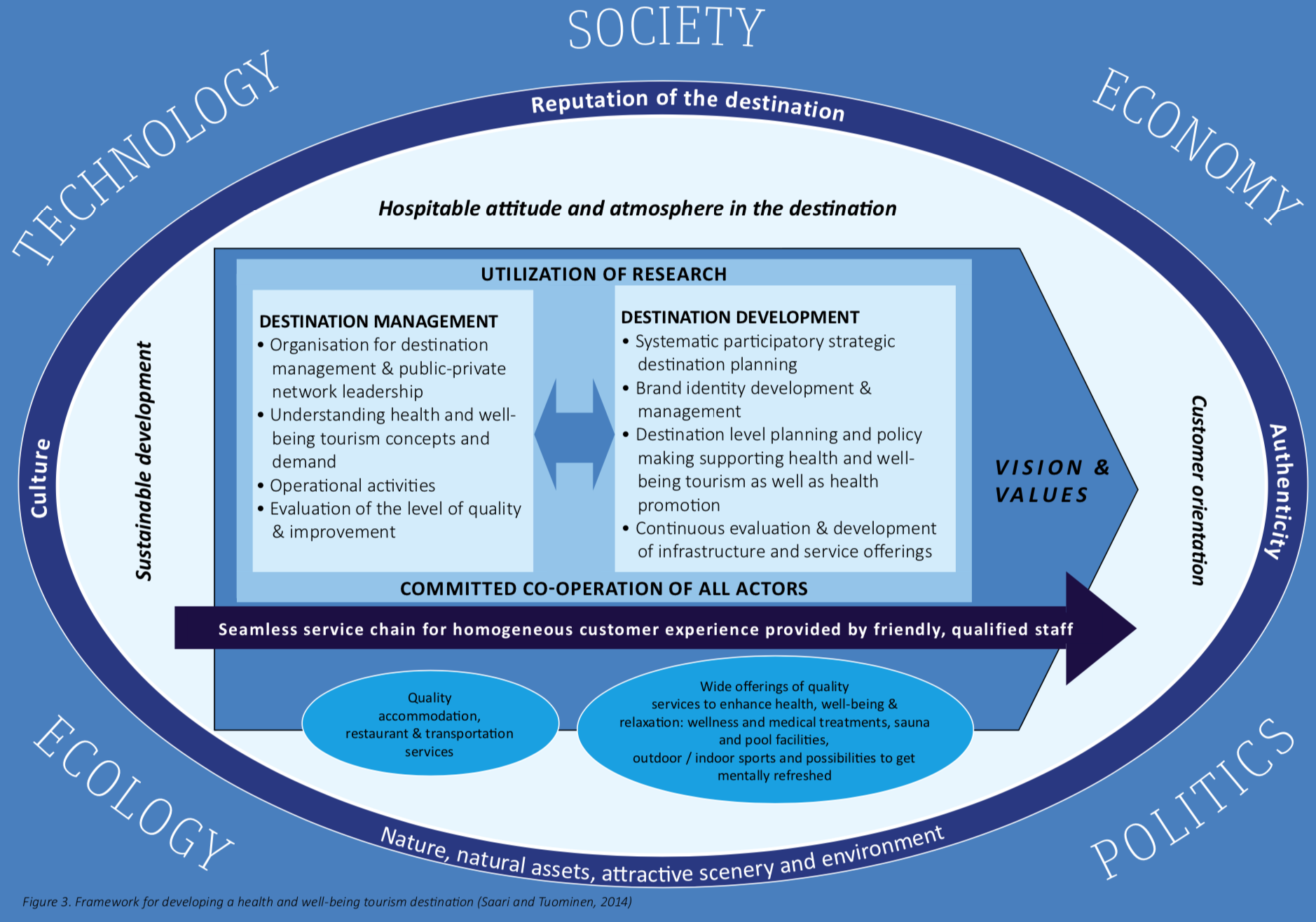 Wellness Destination Management – Macro Factors
Wellness Destination Development
Strategic destination planning in a systematic way that incorporates all relevant parties

Developing and managing the destination’s brand identity

Planning and policy making at a destination level to support and promote wellness tourism

Continually evaluating and leading the development of infrastructure and service offerings
Maintaining a Destination for Future Generations
Take action to eliminate pollution and any destroying of nature, so guests can enjoy easily accessible intact natural areas
Incorporate natural resources into the destination’s product offering
Offer wellness treatments based on indigenous or local health and wellbeing traditions
Ensure food and beverages that are part of the wellness product are organic and/or locally sourced
Highlight the local culture through events, museums, and sites made accessible to visitors
Live up to expectations created by the destination’s marketing campaigns
Base the destination’s overall reputation on health and wellness
Wellness Facilities and Amenities
Superstructure – An umbrella term for facilities and services created especially for tourists, for example, hotels, restaurants, transportation facilities, recreation facilities, and built attractions
High-quality accommodations
Restaurants
Transportation services
Wide offering of high-quality services to enhance health, well-being, and relaxation 
Wellness facilities and amenities may be publicly or privately owned/managed
Summary
The Finger Lakes Region of New York State has become a wellness haven.

Destination Management Organization (DMO) is “the leading organizational entity which may encompass the various authorities, stakeholders, and professionals and facilitates partnerships towards a collective destination vision.”

The M in DMO has transitioned from “marketing” to “management”

The core resources and competencies that comprise a wellness destination according to Voigt and Pforr are natural resources, cultural, historical, and spiritual resources, complementary and alternative medicine offering, wellness-specific superstructure, wellness-related events, and crossover of wellness with other activities/offerings.
Summary
Destination management includes the following dimensions: coordinating public and private network leadership and actors, understanding the past, current, and future health and well-being tourism concepts and demand, operational activities throughout the destination network, and evaluating the quality of the product offered by the destination and monitoring its improvement

The five macro-level factors that can affect the competitiveness and success of a destination include: social/cultural, economy, political/legal, ecology/environment, and technology.

Destination management is the coordinated management of all elements that make up a tourism destination
Summary
Destination development takes place in four dimensions: strategic destination planning in a systematic way that incorporate all relevant parties, developing and managing the destination’s brand identity, planning and policy making at a destination level to support and promote wellness tourism, and continually evaluating and leading the development of infrastructure and service offerings.

Maintaining a destination for future generations is important. Some ways to maintain a destination include eliminating pollution, incorporating natural resources into product offerings, highlighting local culture, and many more.
Summary
DMOs can help improve wellness tourism offerings by ensuring sustainability, strengthening institutional governance, identifying gaps, building a tourism culture in a destination, and many more.

Superstructure is an umbrella terms for faculties and services created especially for tourists

Wellness destination development is the process of systematically and continuously planning, developing, managing, evaluating, and leading a destination’s brand identity as it relates to wellness tourism.